Город Ярославль
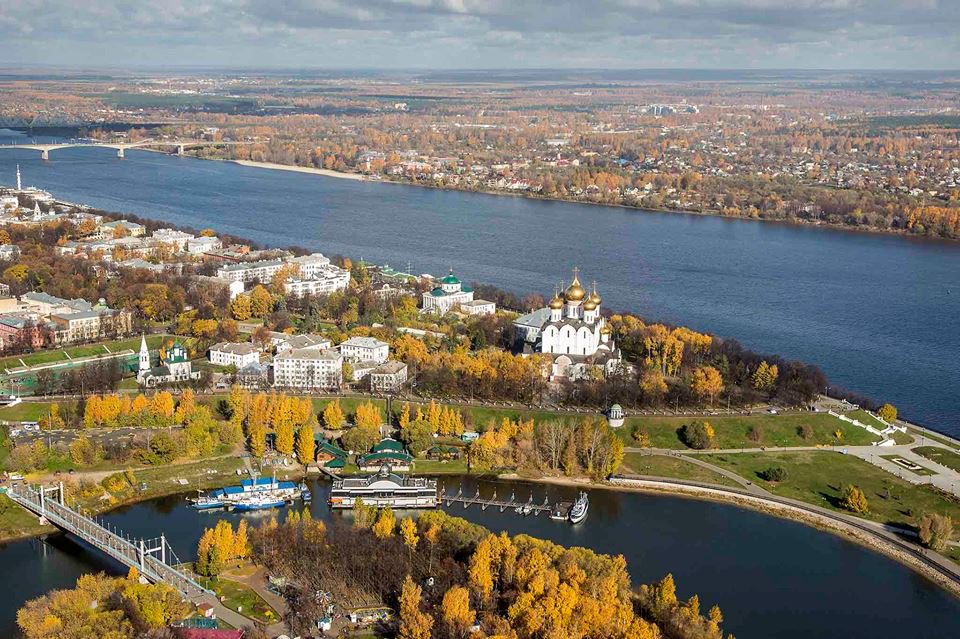 Памятник Ярославу Мудрому
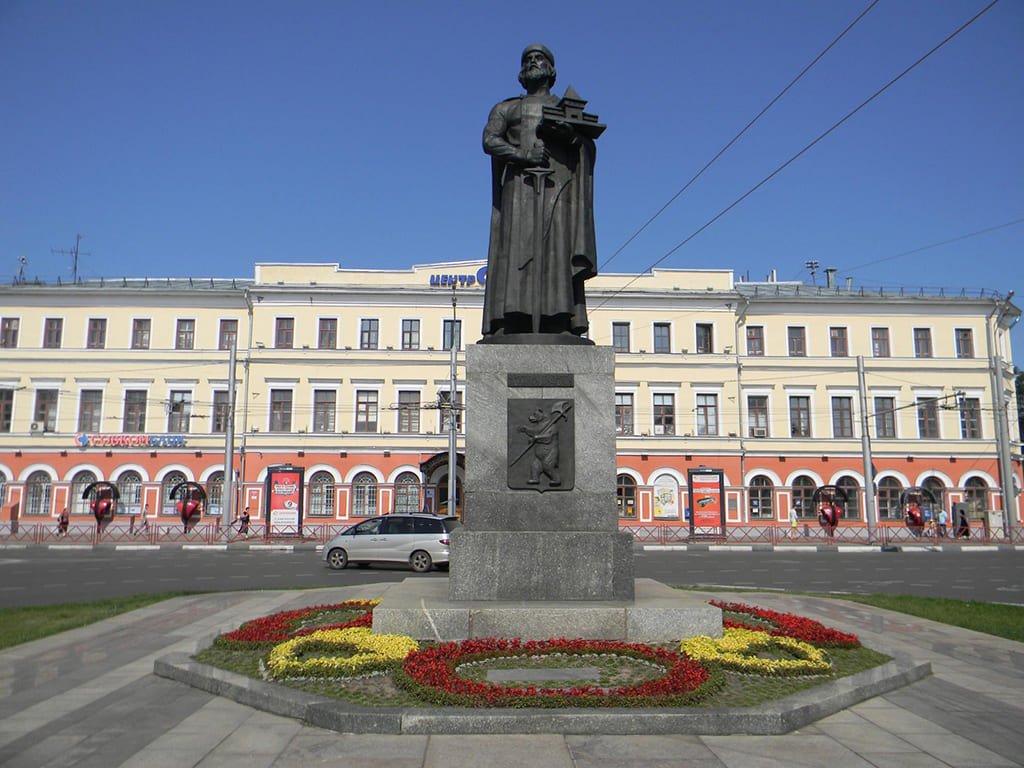 Герб Ярославля
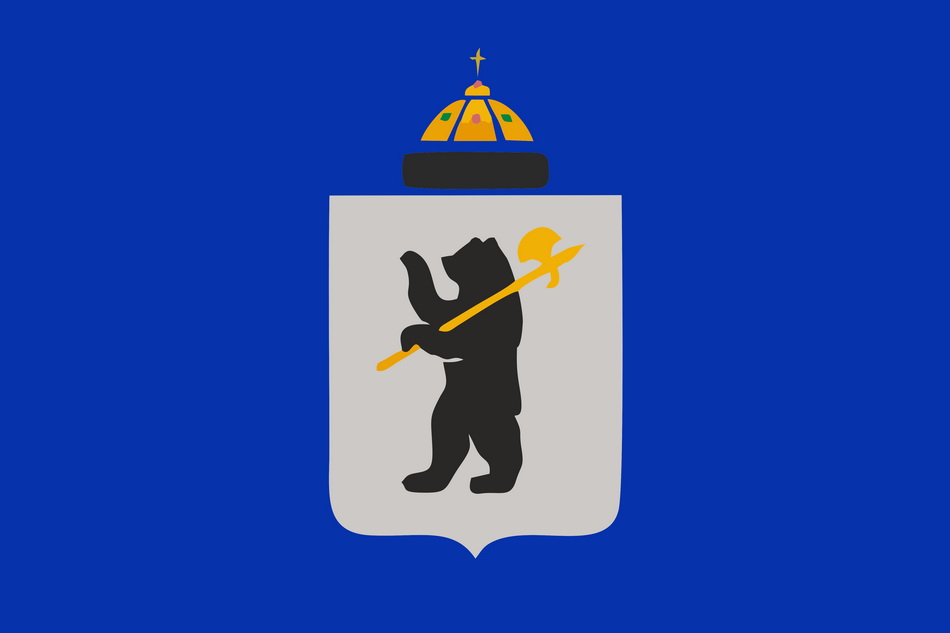 Беседка на Волжской набережной
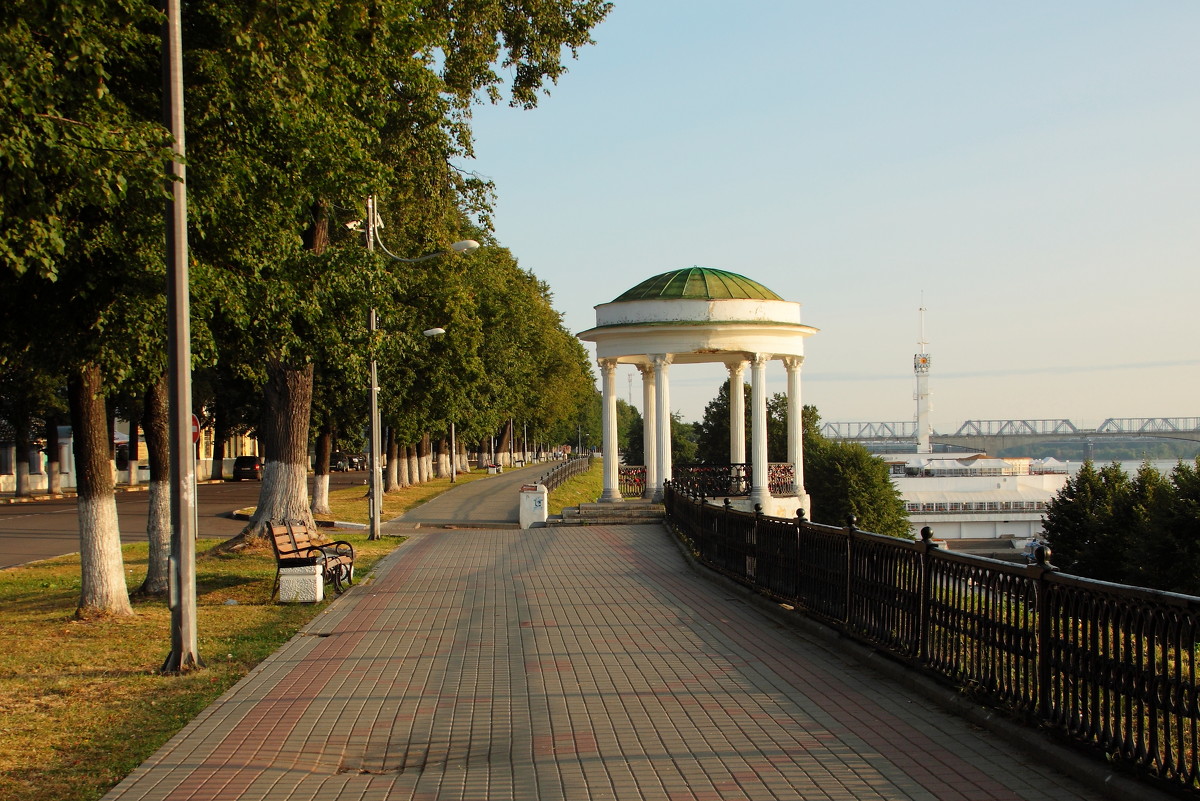 Театр имени Ф. Волкова
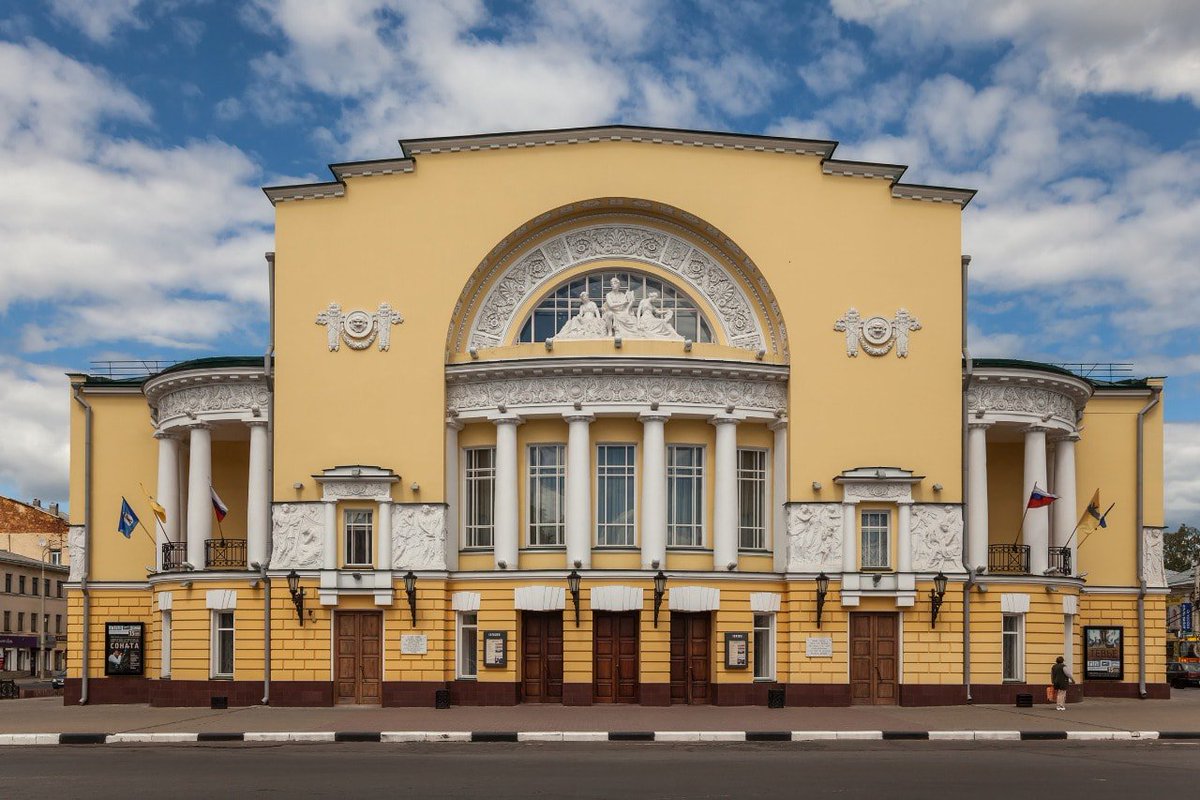 Октябрьский мост
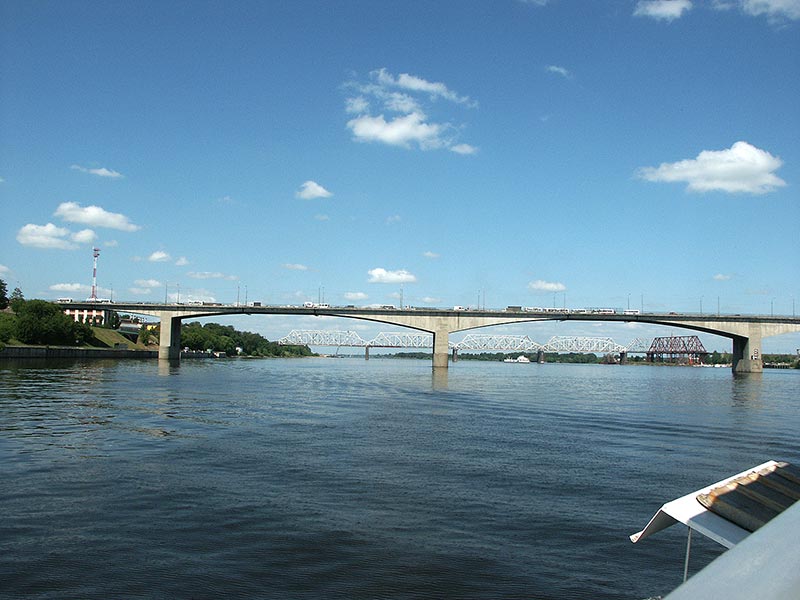 Детская железная дорога
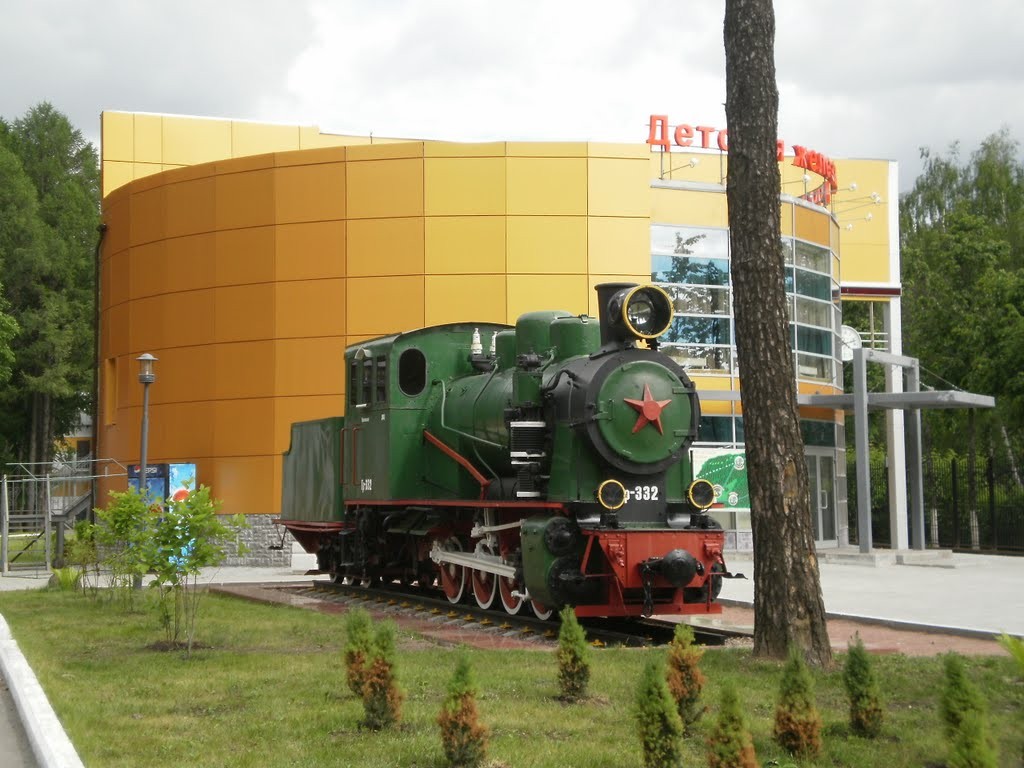 Ярославский зоопарк
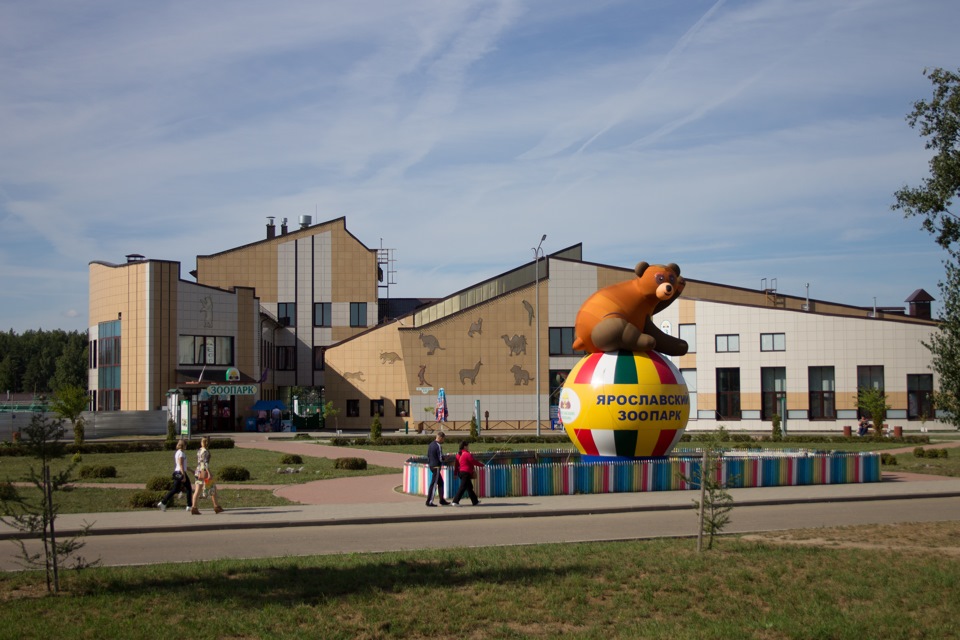 Ярославский цирк
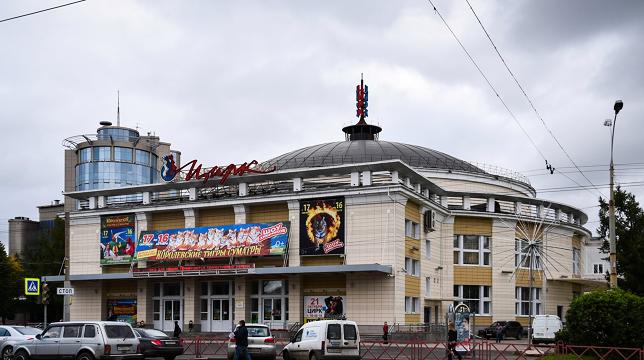 Ярославский планетарий
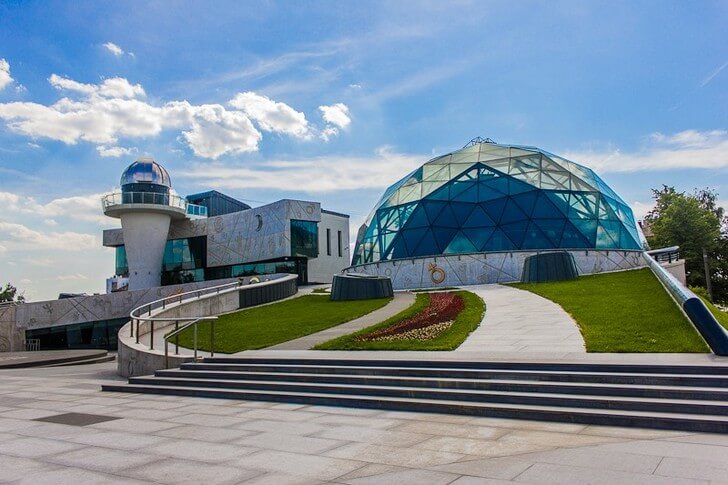 Театр юного зрителя - ТЮЗ
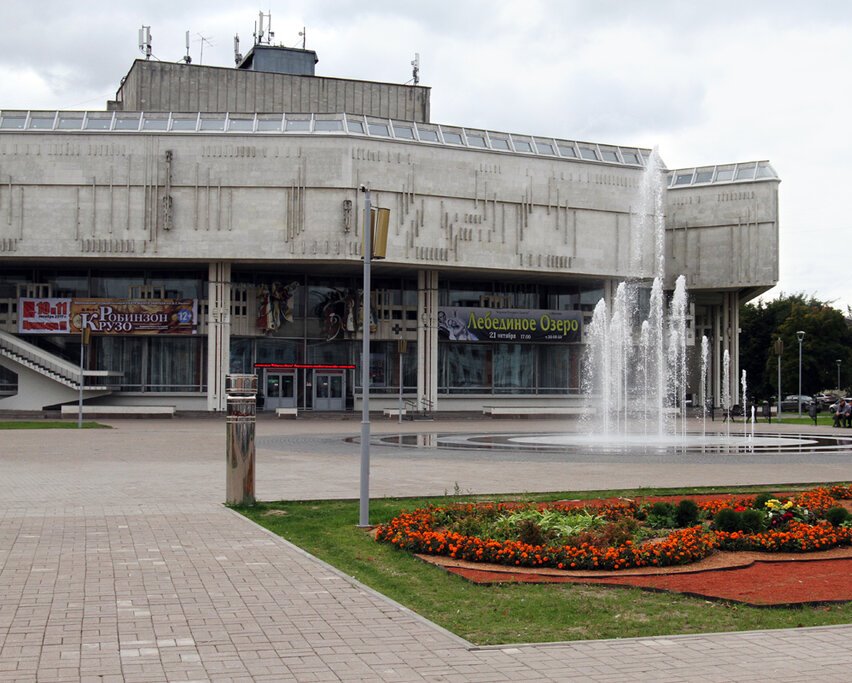 Колесо обозрения
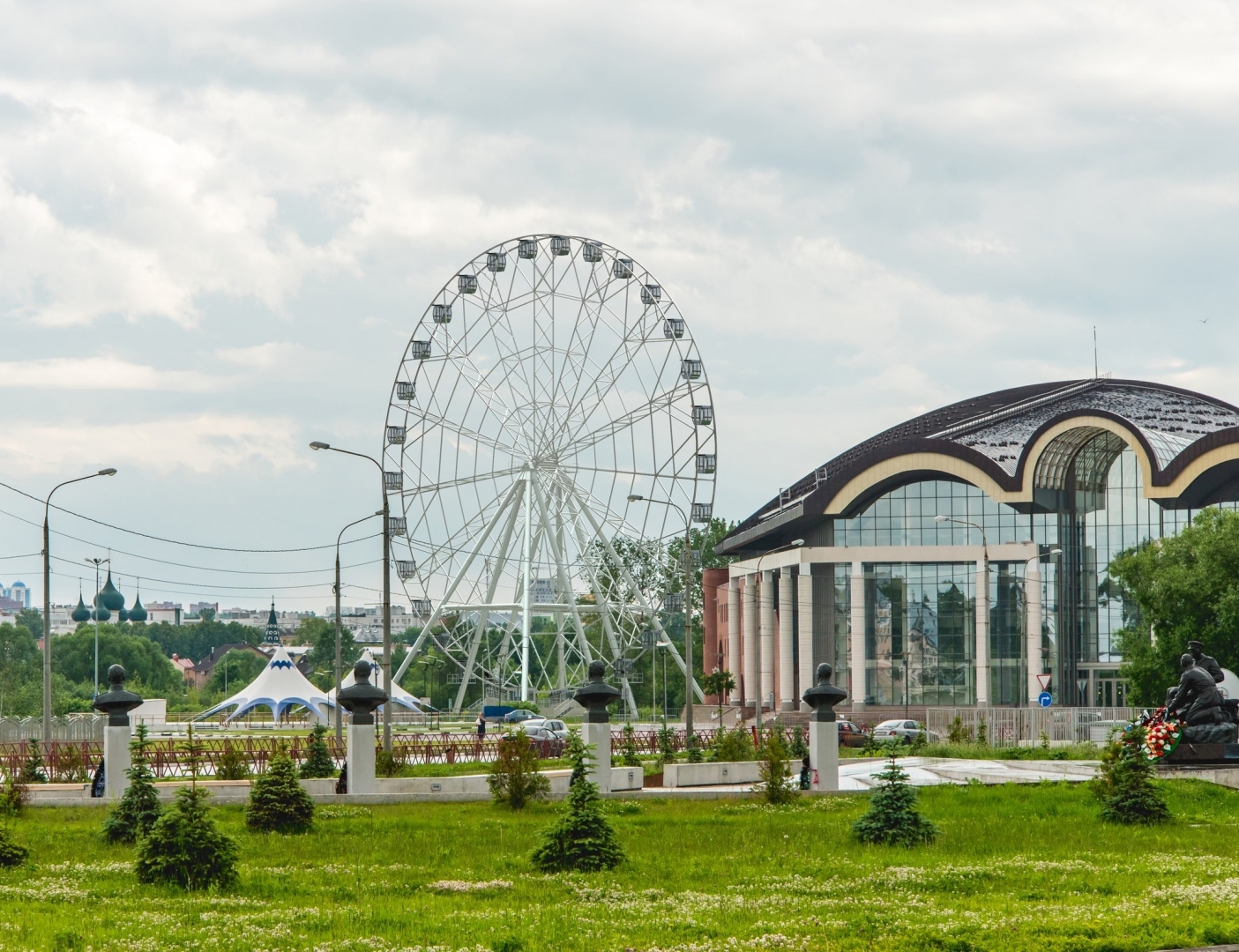 Памятник «Вечный огонь»
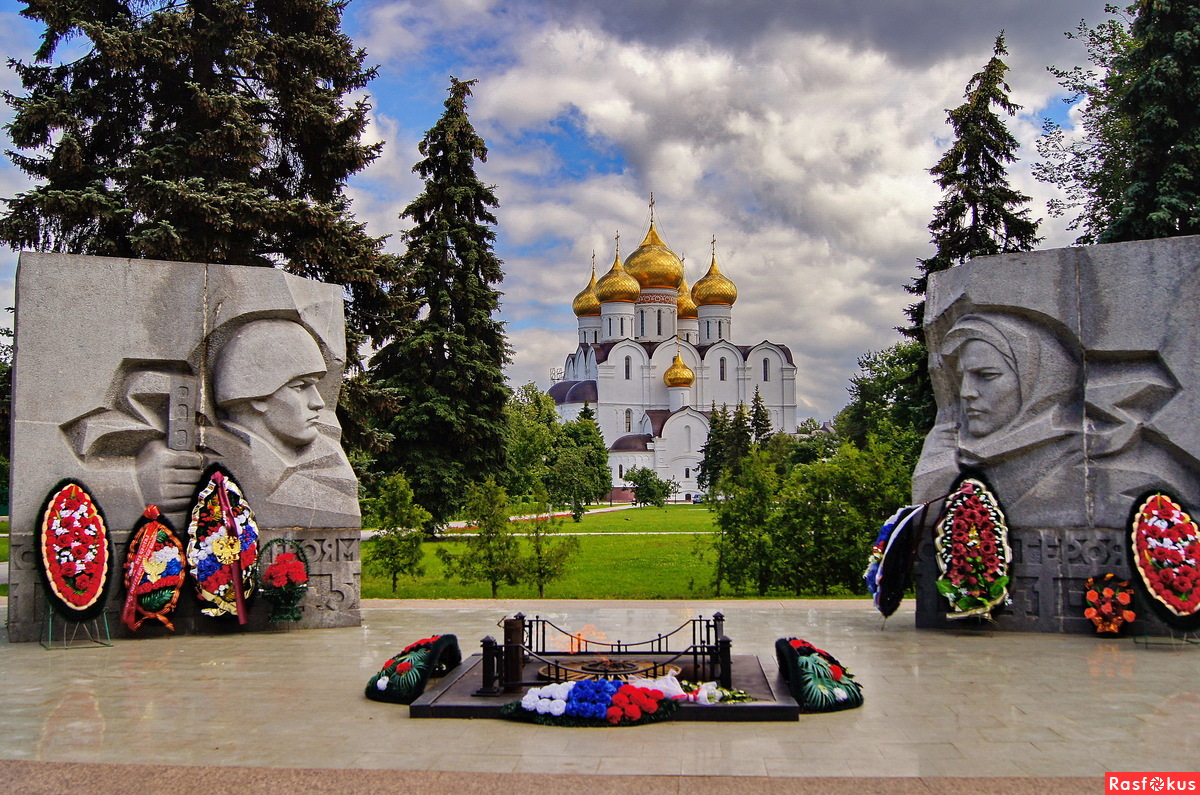 Церковь Ильи Пророка
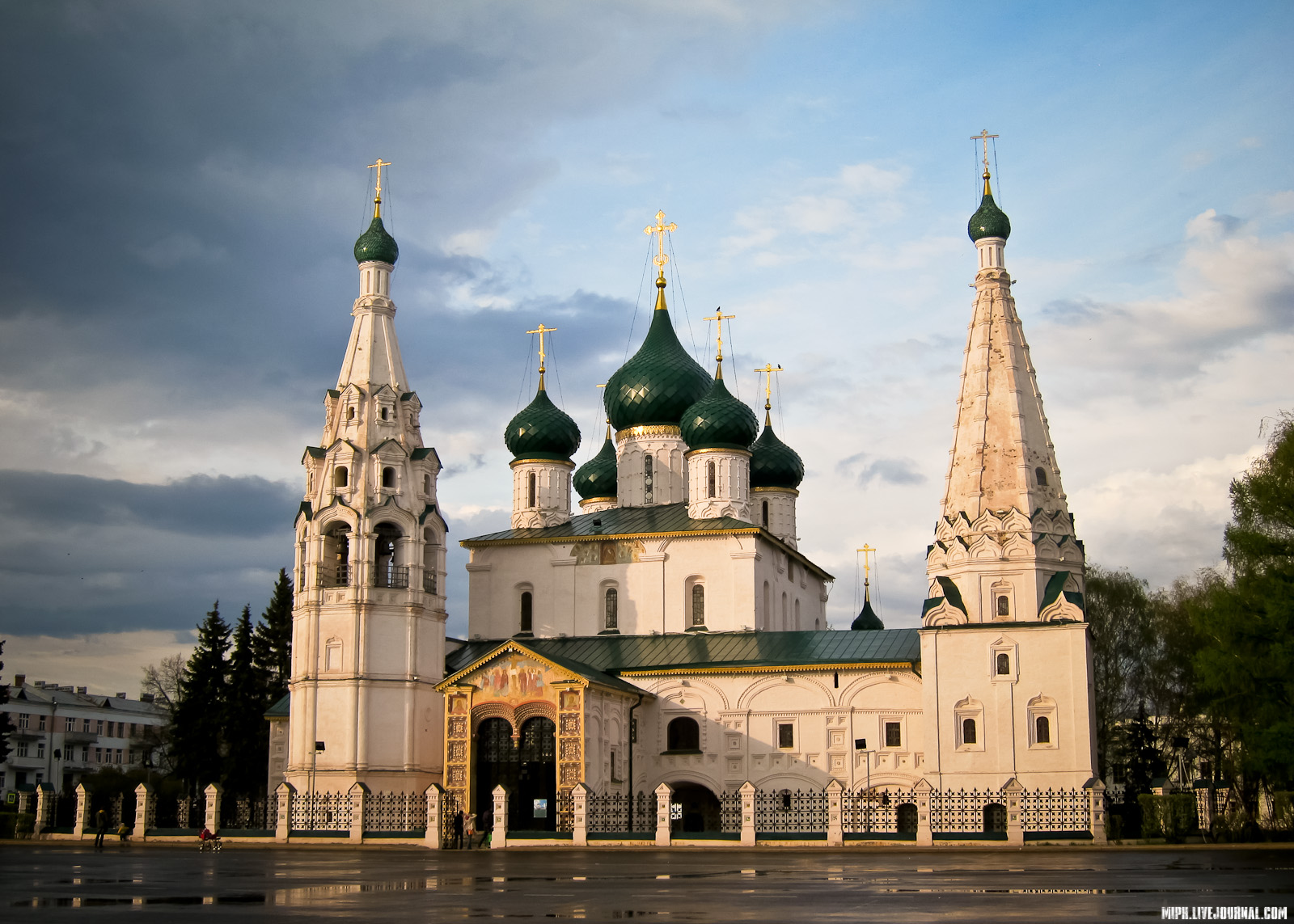